Урок
 литературного
 чтения
Давайте разговаривать,
Читать и выговаривать
Всё правильно и внятно, 
Чтоб было всем понятно!
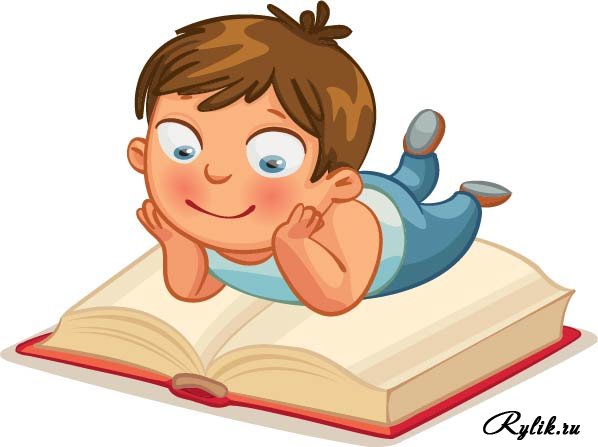 Иван Сергеевич
        Тургенев
        ВОРОБЕЙ
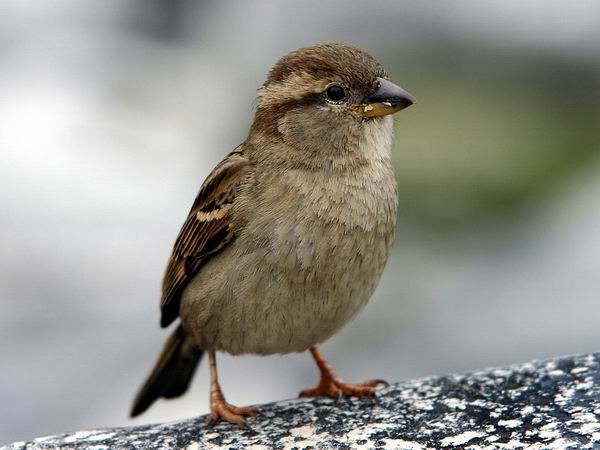 Иван    Сергеевич    Тургенев
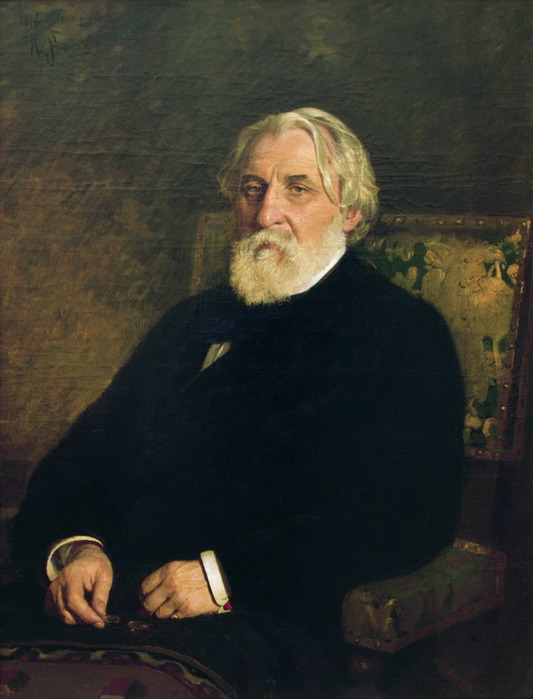 1818-1883 гг.
Эпиграф:
Любовь, думал я, сильнее смерти  и страха смерти. Только ею, только любовью держится и движется жизнь.
Цель урока: 
выяснить, правда ли что любовь может быть сильнее смерти
 и страха смерти.
физкультминутка
Стал воробышек на лапки.
 Приготовился к зарядке,
 Повернулся влево, вправо.
 Приседанье сделал справно.
 Любопытный воробей 
Смотрит влево,
 смотрит вправо
 А потом опять вперёд. 
Круг глазами шире, шире, 
влево, вправо влево, вправо
 глазки бегают лукаво.
 Вверх - вниз, вверх - вниз! 
Ну-ка, вдаль теперь вглядись!
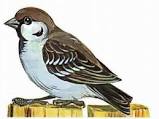 Охота, собака, 
старый воробей,
 молодой воробей,
 любовь.
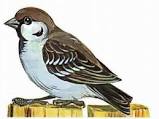 Словарная работа
дорога с рядами деревьев, посаженными по обеим её сторонам
АЛЛЕЯ САДА –
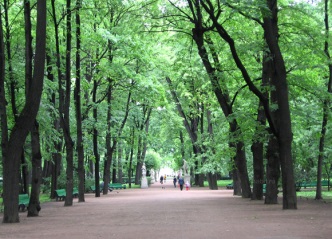 ДЕТИЩЕ –
тоже, что ребёнок (сын или дочка)
 (устар.)
подвергать опасности; поступаться  чем-нибудь, ради чего-нибудь.
ЖЕРТВОВАТЬ –
относиться с глубочайшим почтением; очень сильно любить.
БЛАГОГОВЕТЬ –
ЗАЧУЯВ ДИЧЬ -
распознать чутьём, почувствовать носом.
физкультминутка
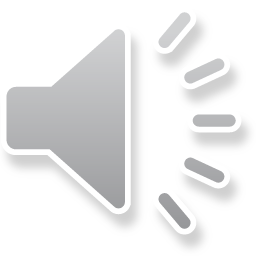 Правила работы в группе.
Уважай своих одноклассников! 
Умей каждого выслушать! 
Учимся работать сообща! 
Не согласен - предлагай!
Иван Тургенев«Воробей»
Минута благодарности.

Спасибо автору за …

Минута мудрости.

Чему учит нас этот рассказ.
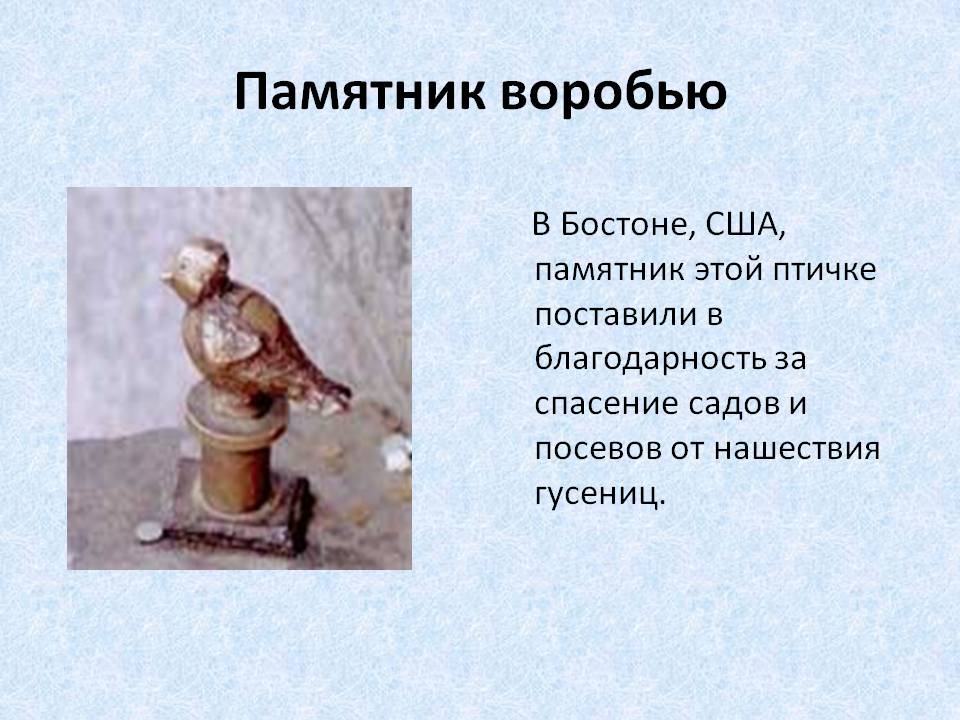 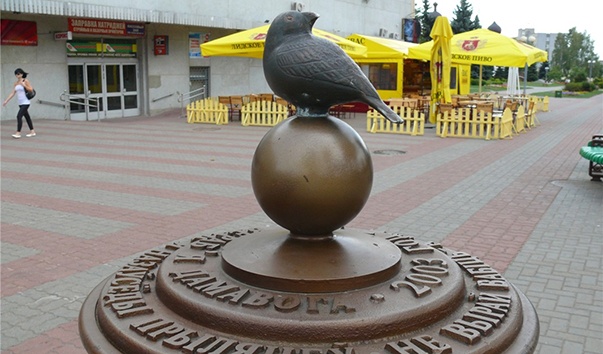 Спасибо за урок
Ресурсы Интернет
libmap.bashn.ru-портрет писателя.
vorobyisho.ru-рисунки воробья.